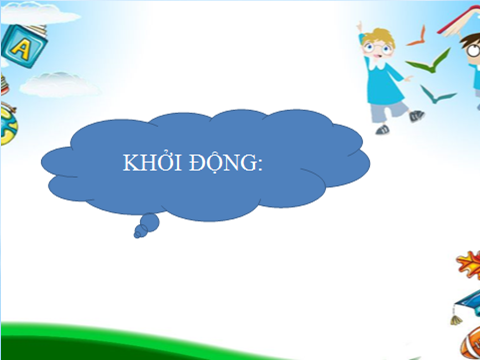 Tự nhiên xã hội
Tự nhiên xã hội
BÀI 15: CÁC GIÁC QUAN (tiết 1)
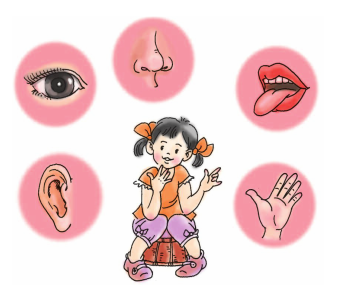 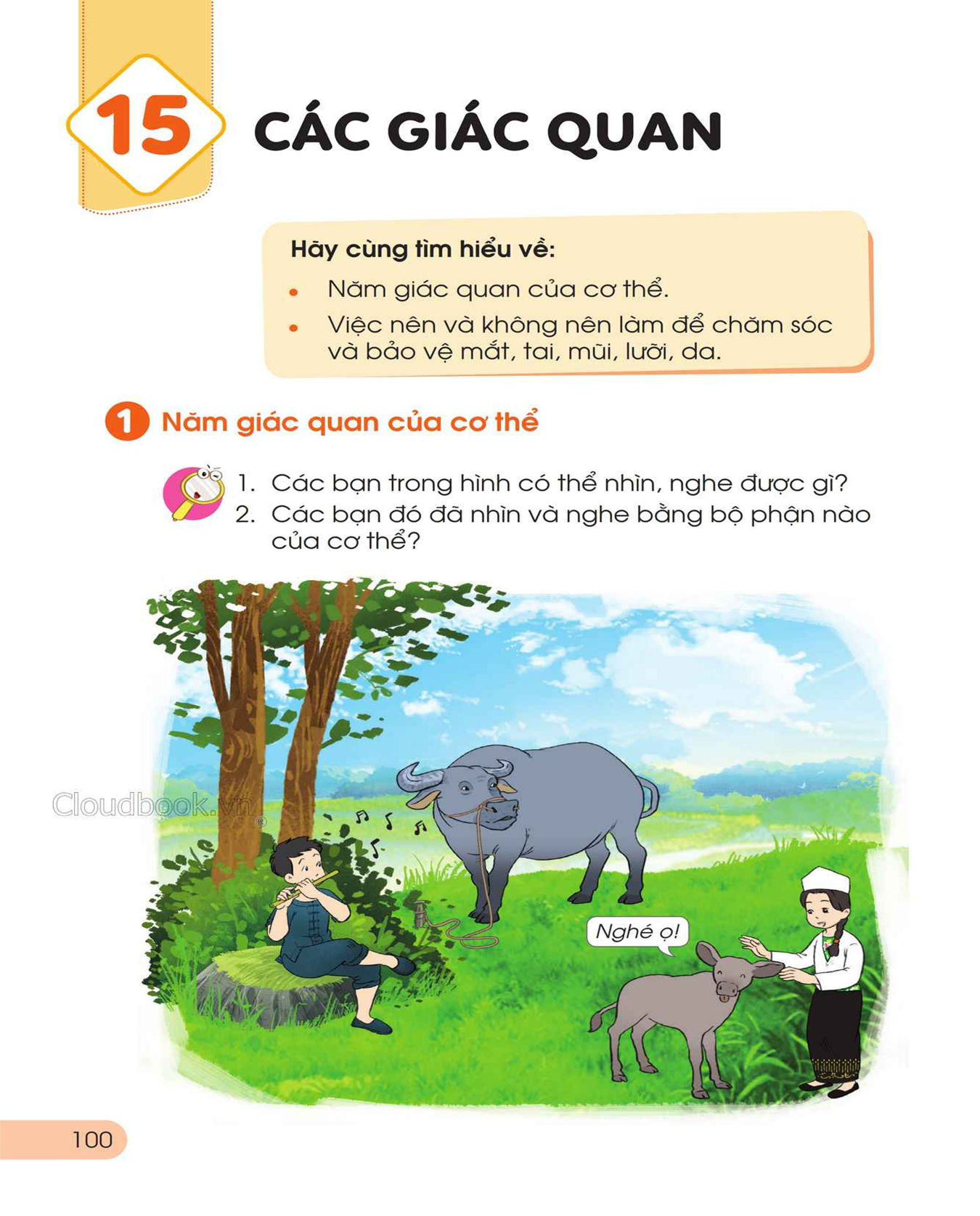 Nhìn
Nghe
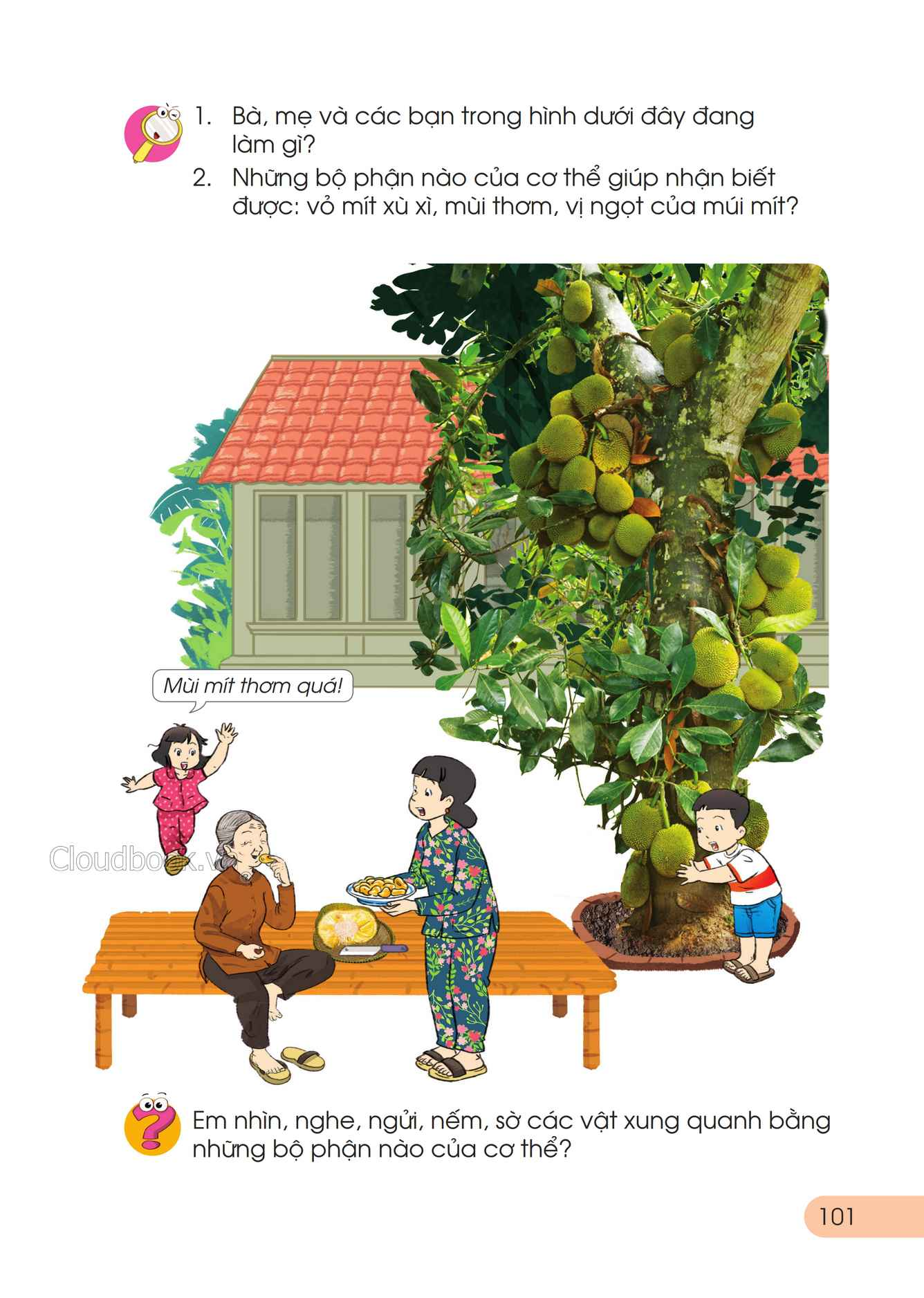 Lưỡi
mũi
da
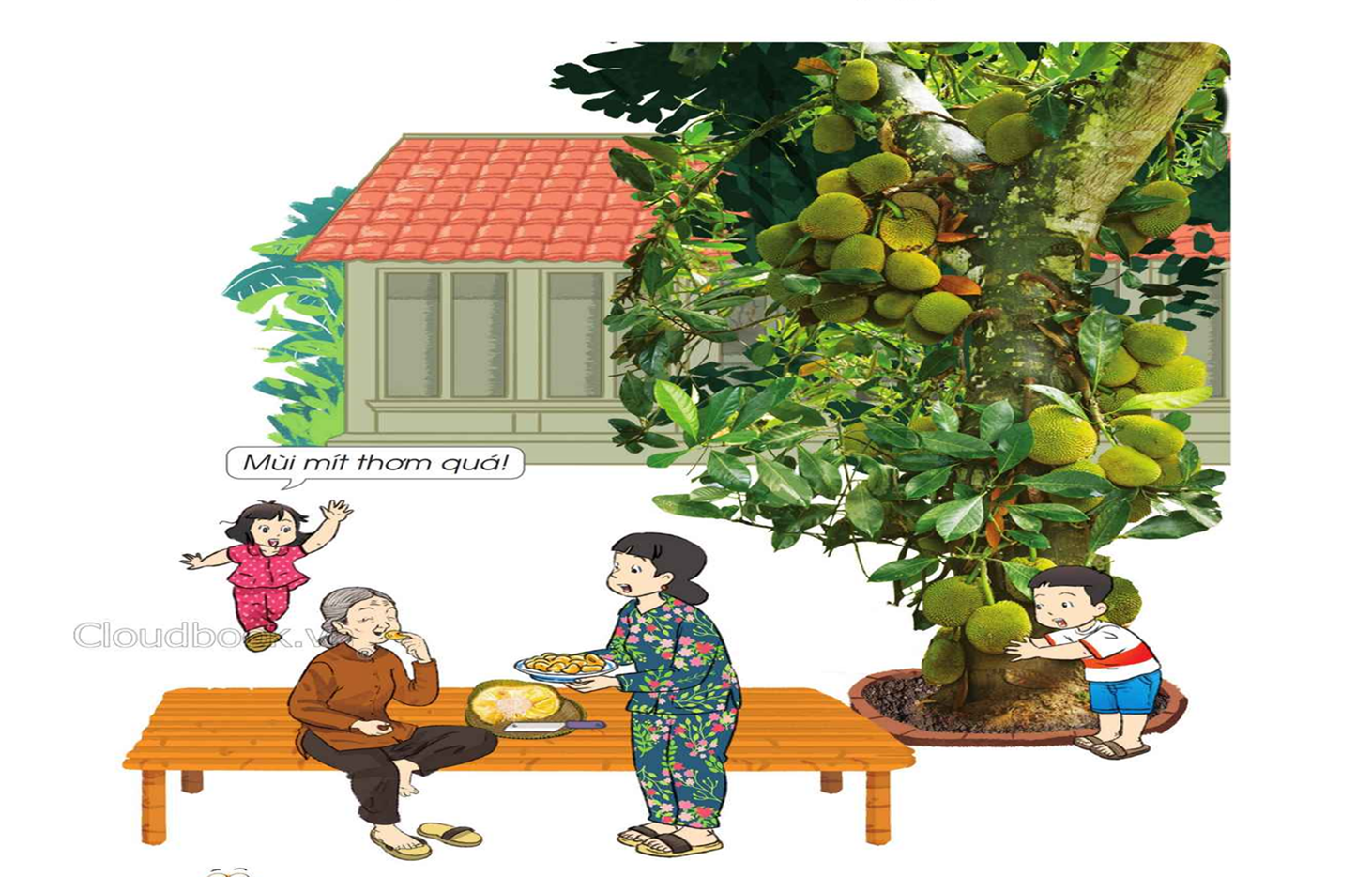 Da – sờ
Lưỡi – nếm
Mũi - Ngửi
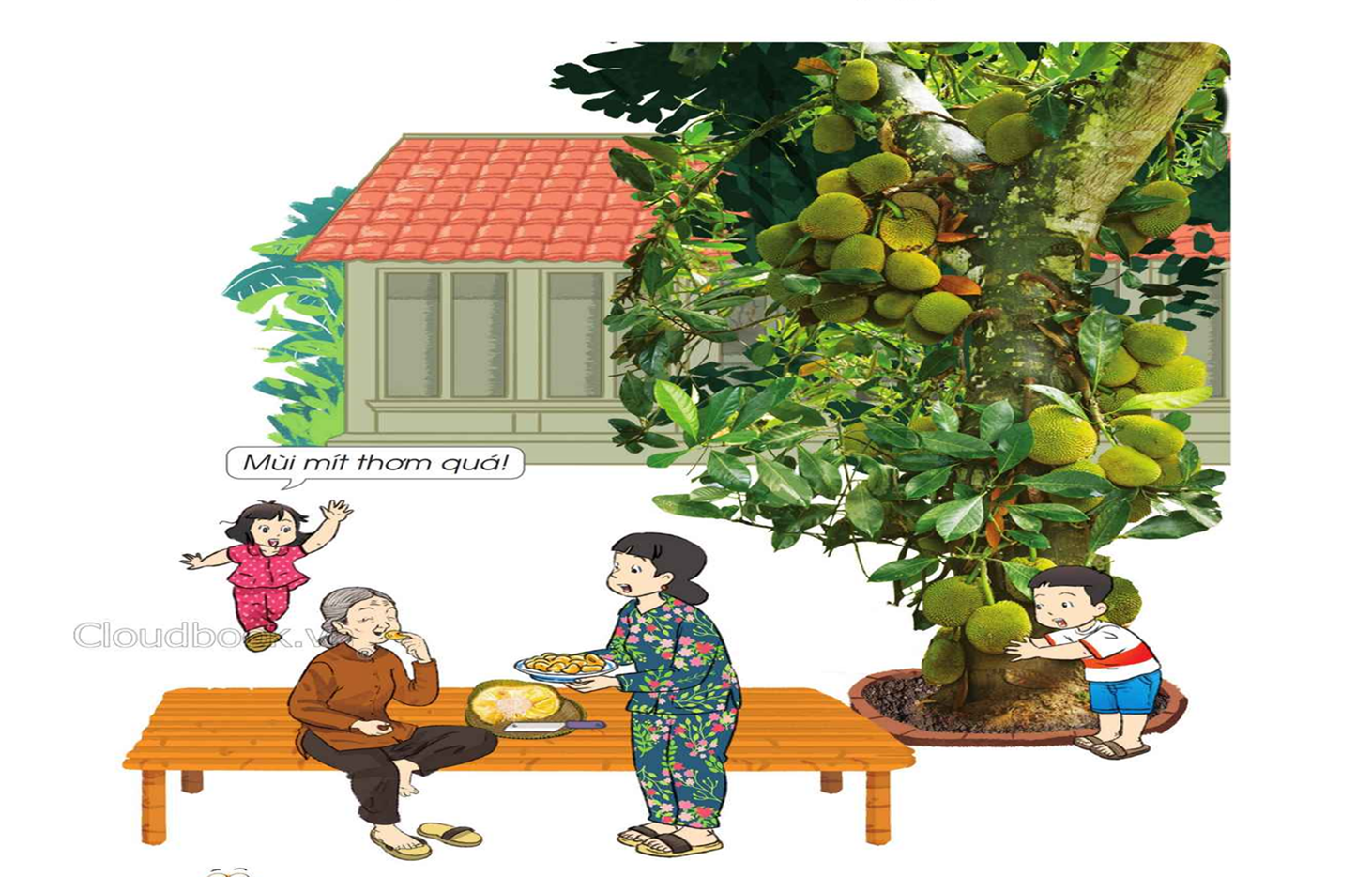 Sờ
Ngửi
Nếm
Năm giác quan của cơ thể:
                 Nhìn  - Thị giác
                 Nghe – Thính giác
                 Ngửi – Khứu giác
                 Nếm – Vị giác
                 Sờ    - Xúc giác
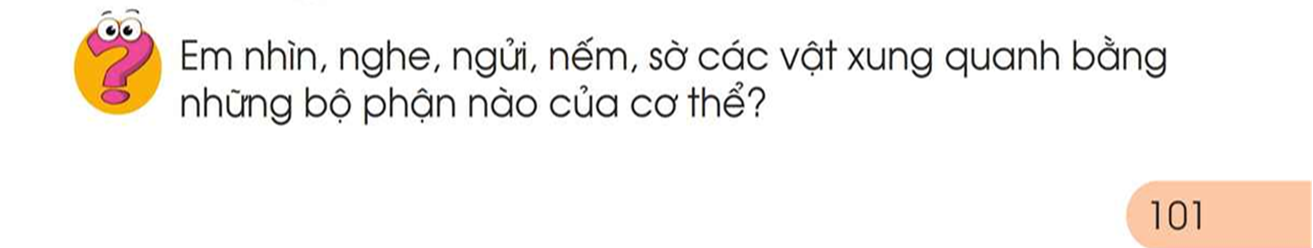 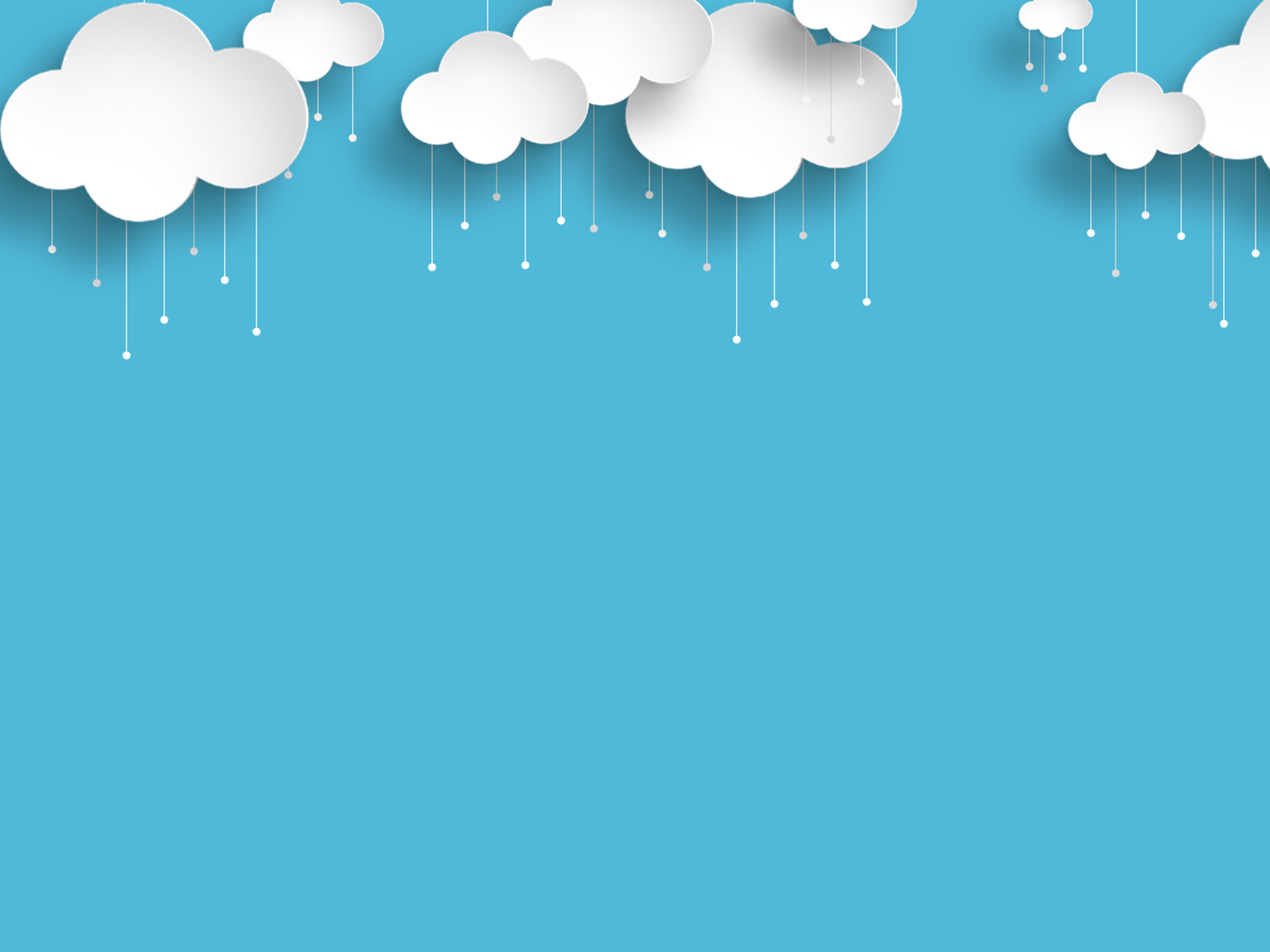 TRÒ CHƠI : 
HỎI NHANH - ĐÁP NHANH
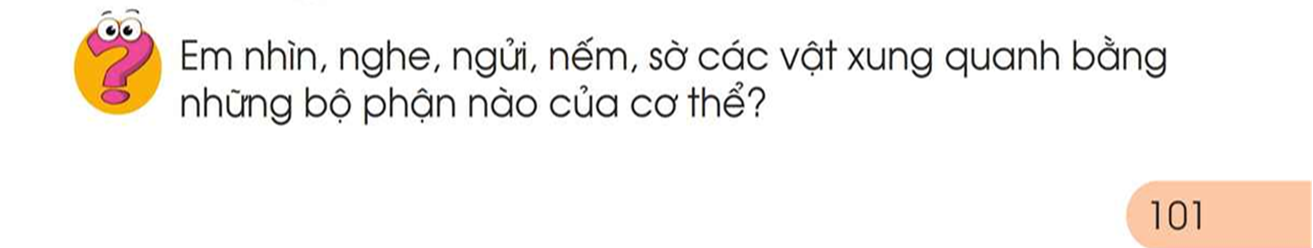 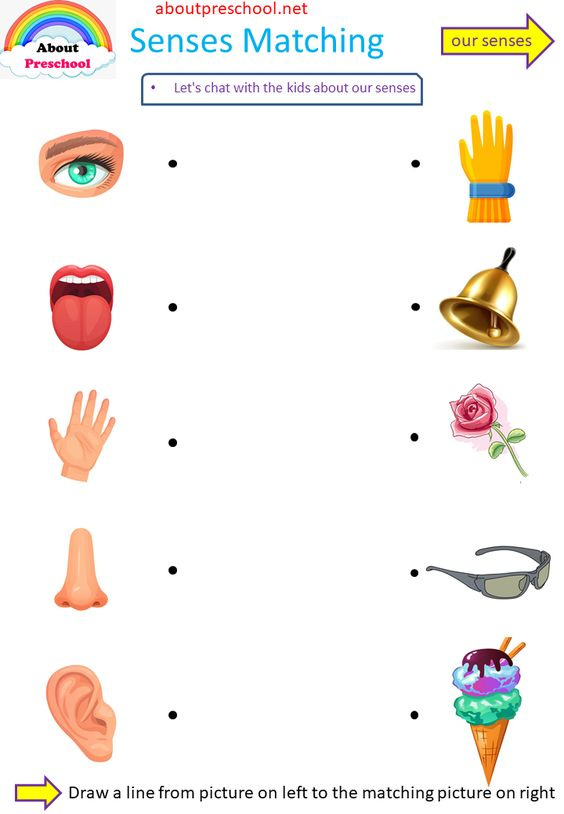 Nhìn
Ngửi
Nghe
Nếm
Sờ
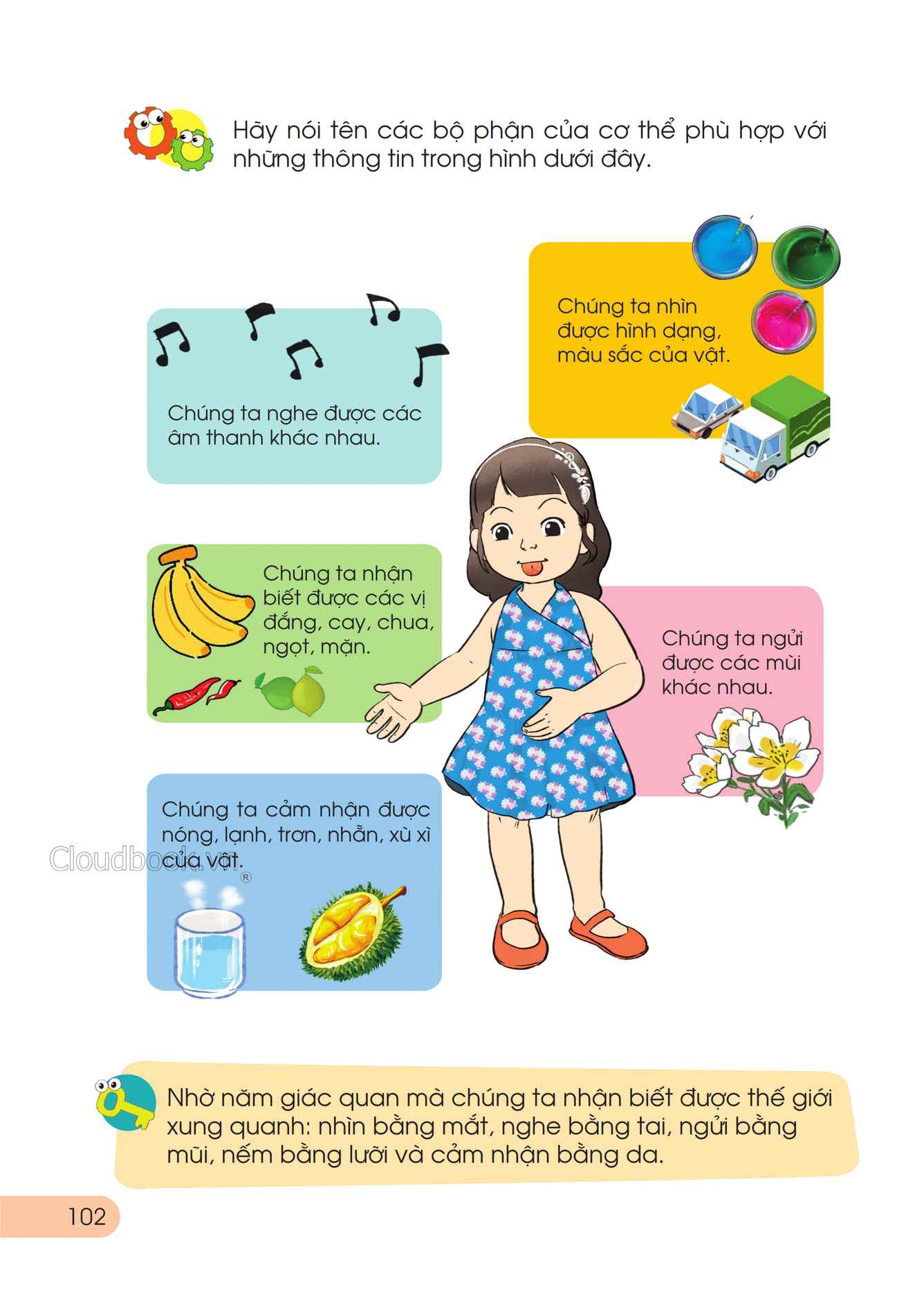 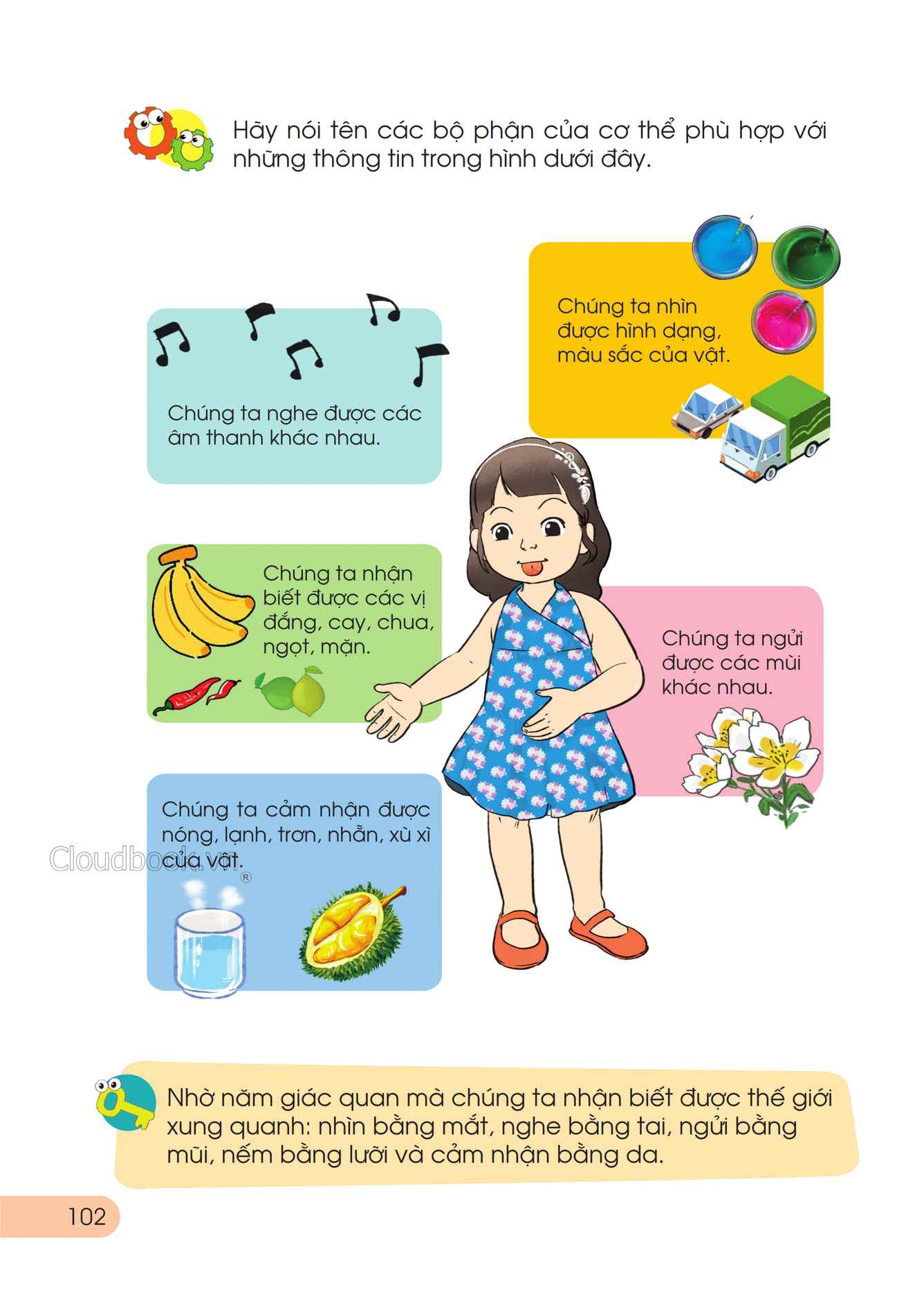 Bằng   mắt
Bằng tai
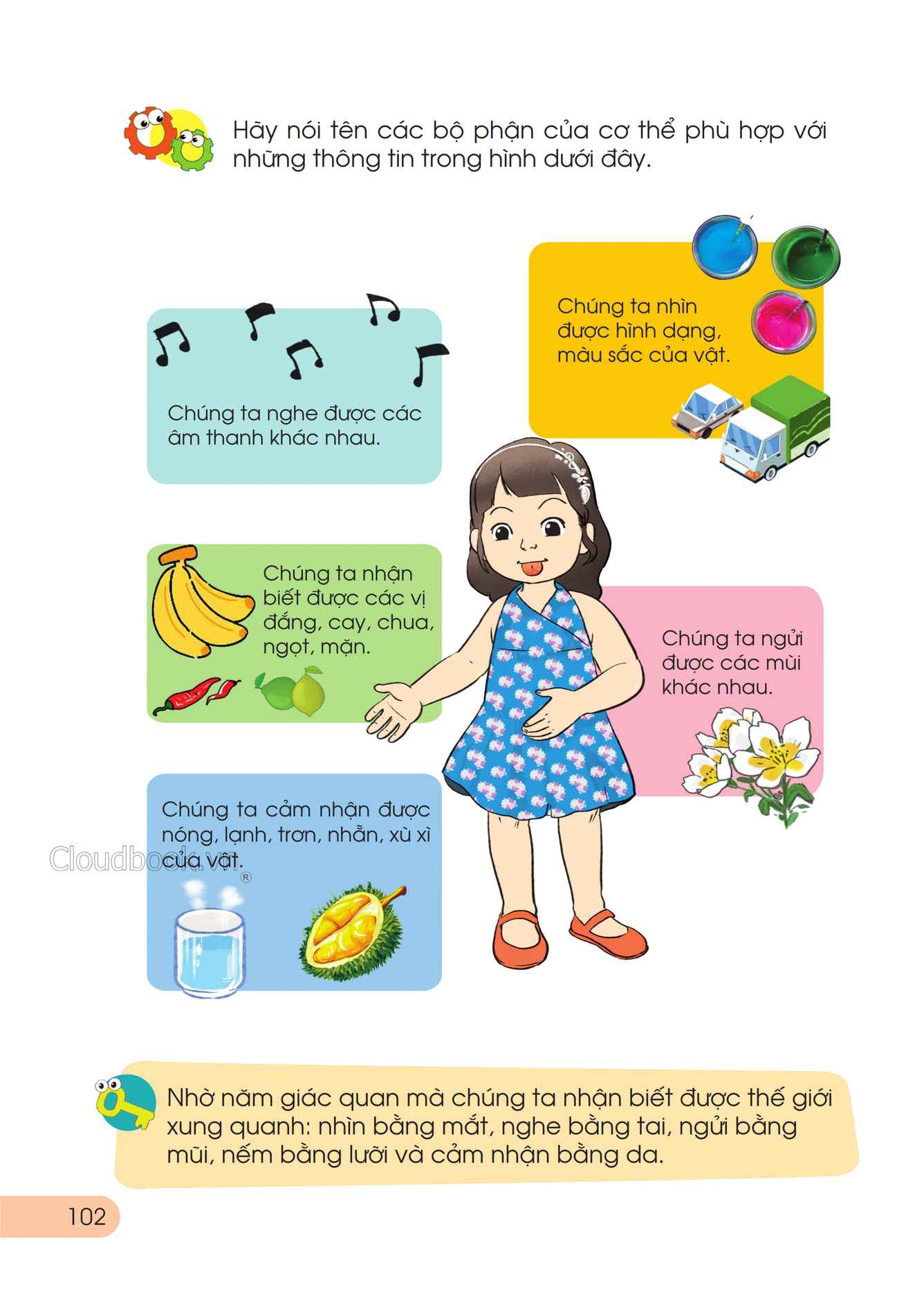 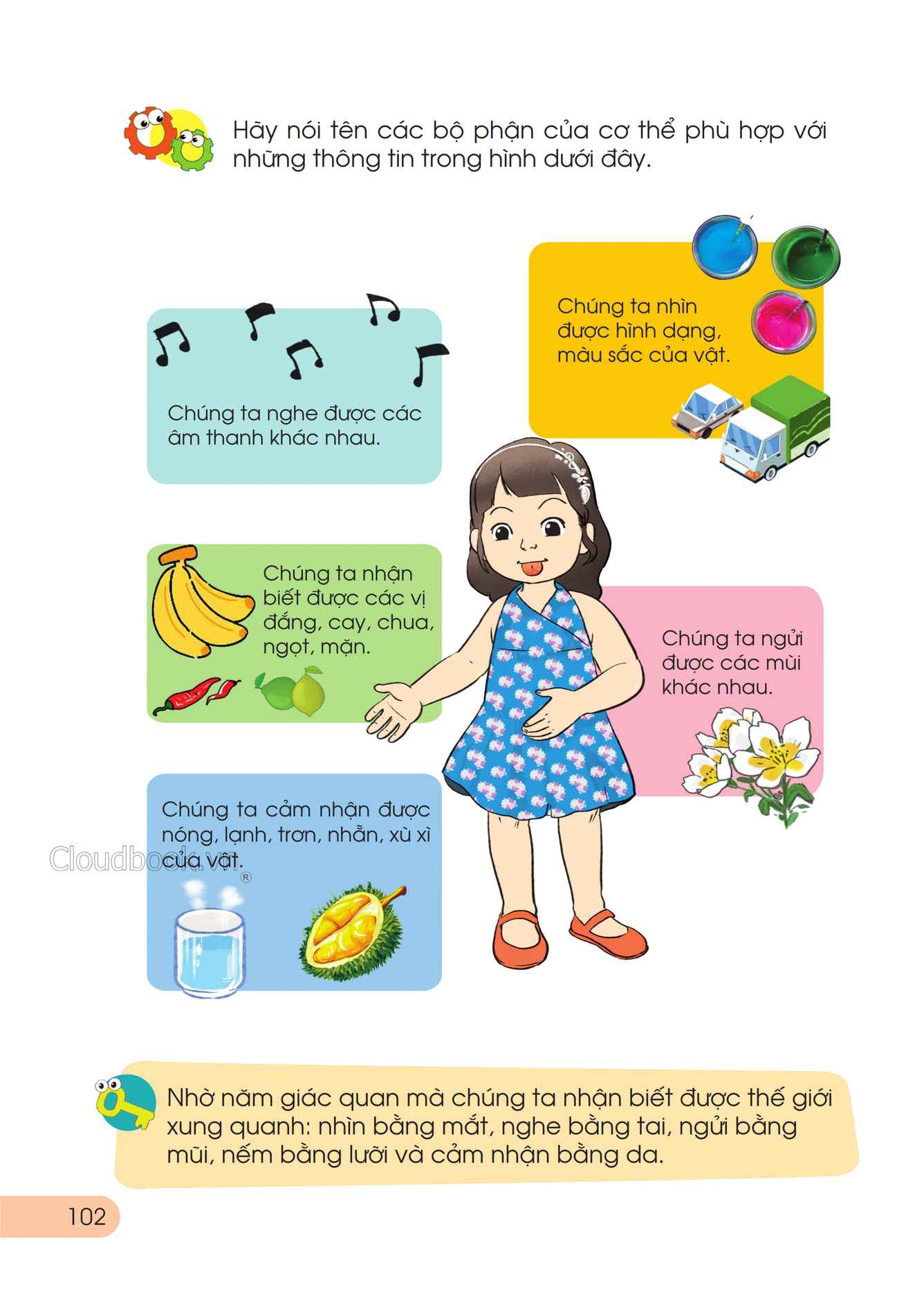 Bằng da
Bằng Lưỡi
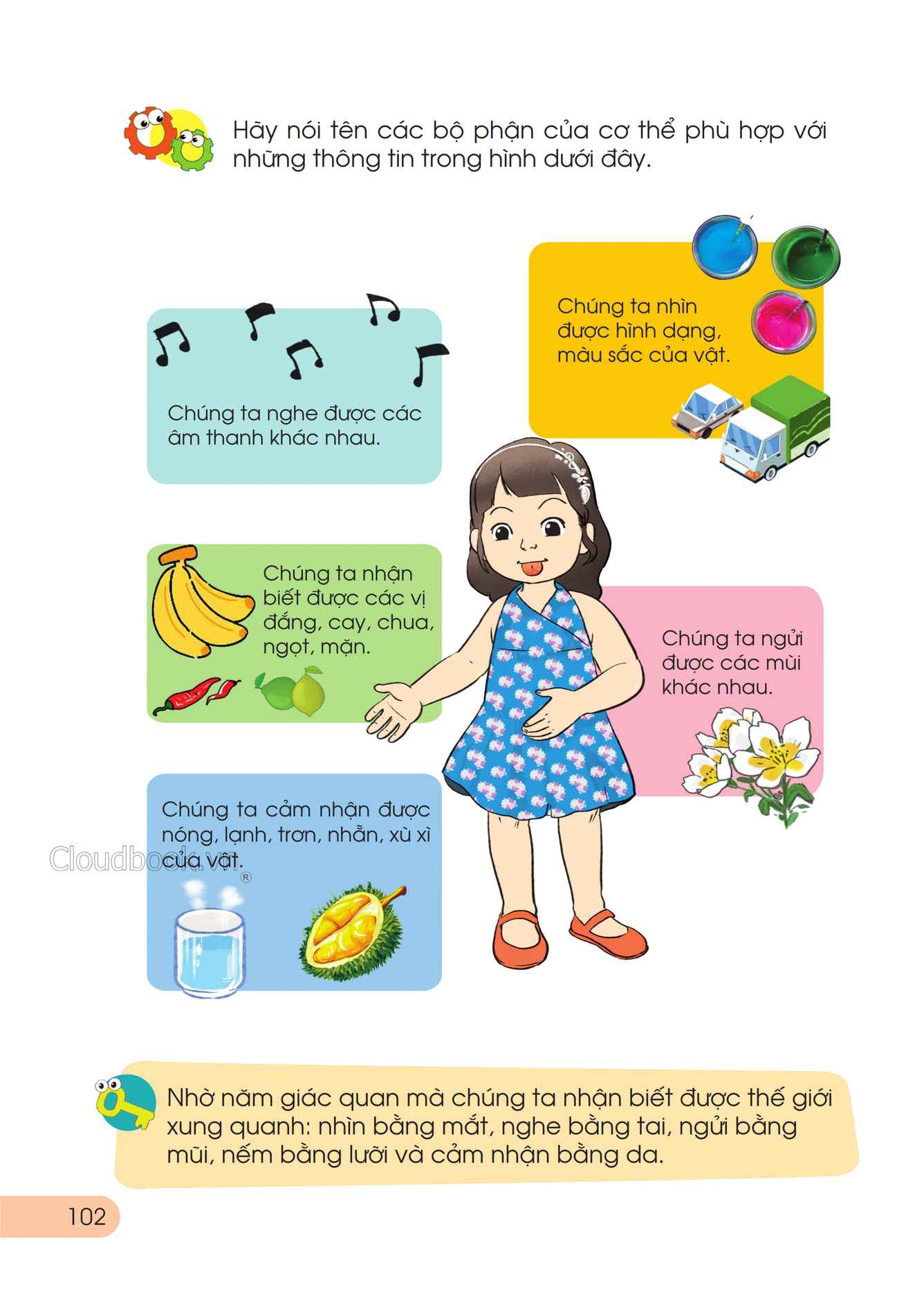 Bằng mũi
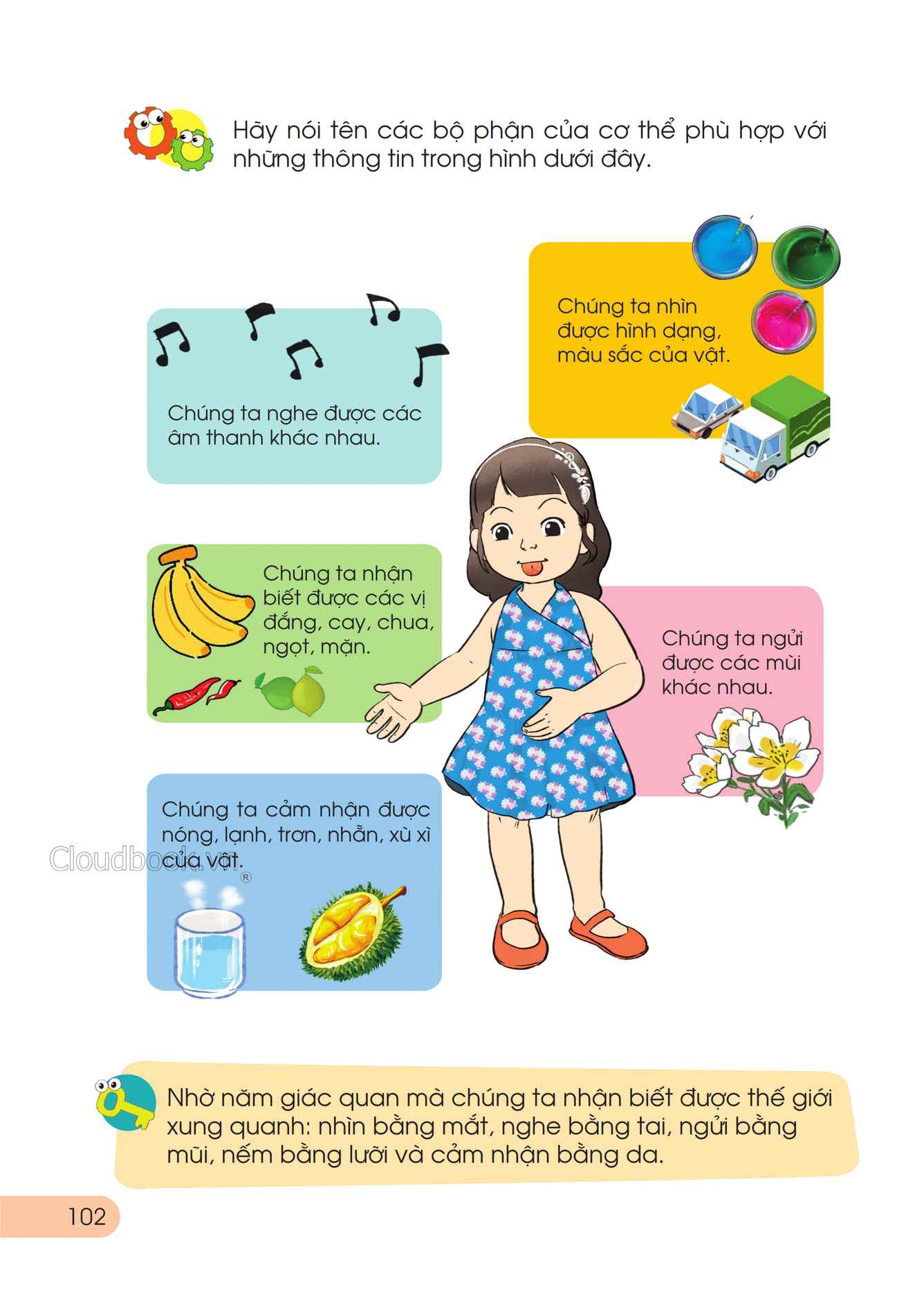 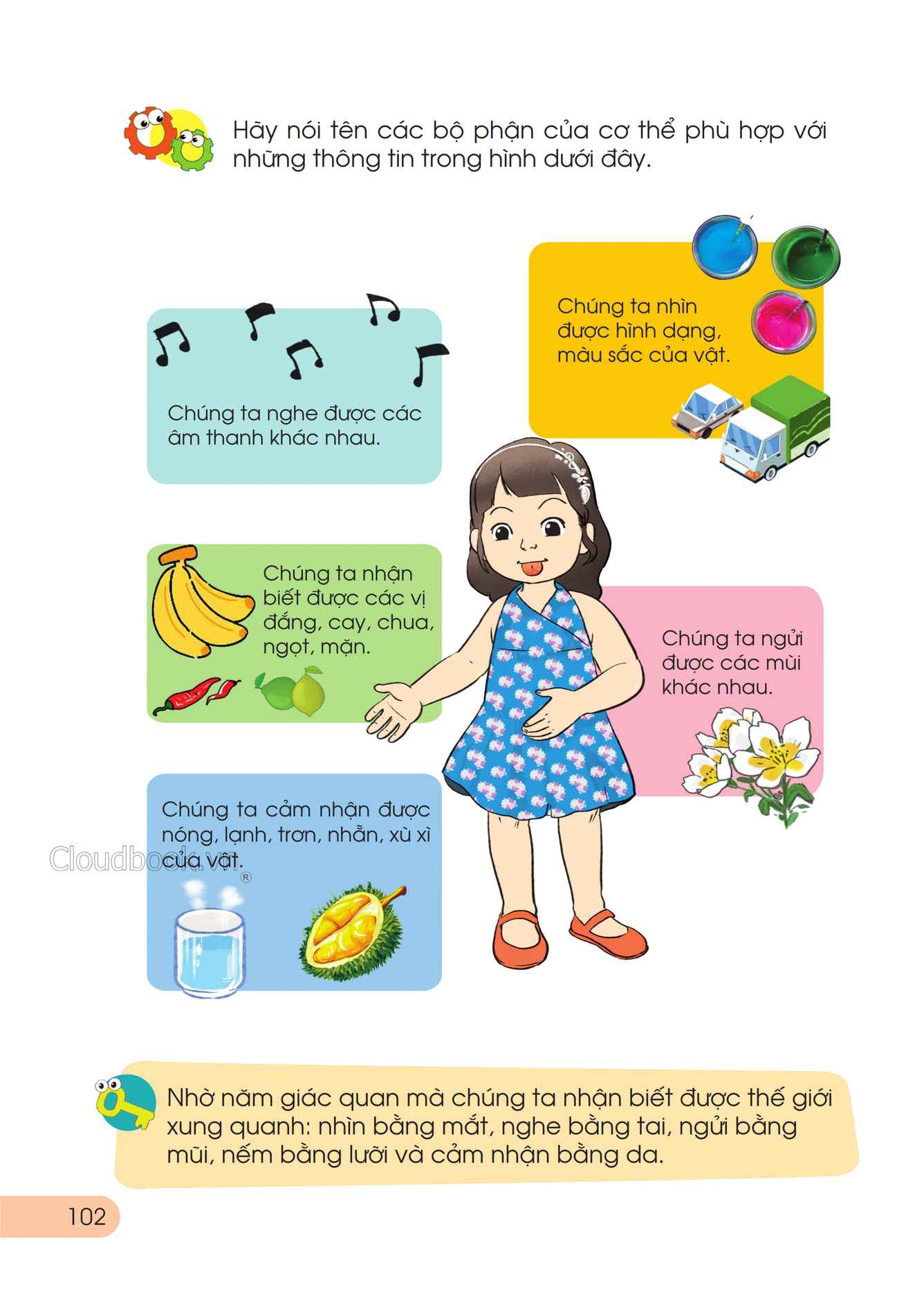